10550: Combination Lock
★☆☆☆☆
題組：Problem Set Archive with Online Judge
題號：10550: Combination Lock
解題者：黃鈺維
解題日期：2023年2月24日
題意：給定初始的刻度及三個密碼，按照以下的步驟：
順時針轉兩圈繼續順時針轉到第一個密碼
逆時針轉一圈繼續逆時針轉到第二個密碼
順時針轉到第三個密碼開鎖
問總共轉了多少角度？
（總共有40個刻度，標號為0~39）
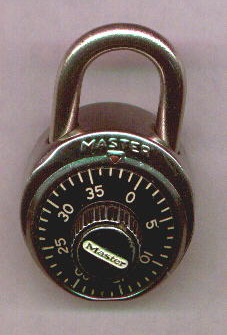 1
題意範例：  0 30 0 30   1350                             0 20 0 20   1620                      0 10 0 10   1890
解法：直接模擬轉盤，計算角度即可
解法範例：
順時針： (刻度2 – 刻度1 + 40) % 40;
逆時針： (刻度1 – 刻度2 + 40) % 40;
範例1：(0 - 30 + 40) % 40 = 10， (0 - 30 + 40) % 40 = 10
	  (0 - 30 + 40) % 40 = 10，40 * 3 + 10 * 3 = 150
	  150 * 9 = 1350度
討論：
	(1) 順時針轉數字刻度時，指針相對於刻度是逆時針轉
	(2) 取模前加40，避免負數情況
	(3) 總共有40個刻度，刻度數 * 9即為角度
0
30
10
20
2